Welcome to 




Lewis & Clark High School
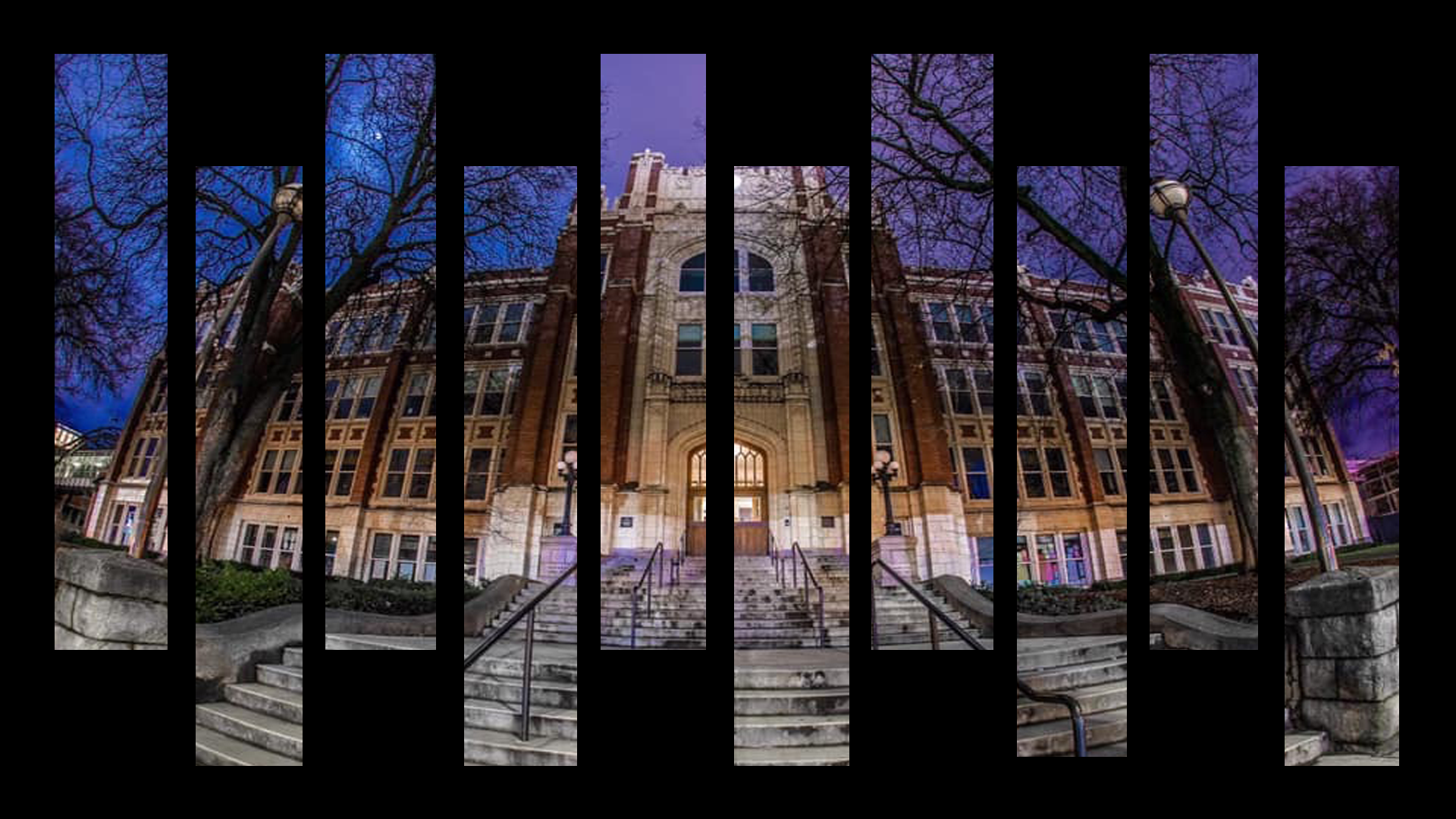 ON YOUR REGISTRATION FORM
Neatly print:
LAST name 
FIRST name 
Student ID #
Middle School
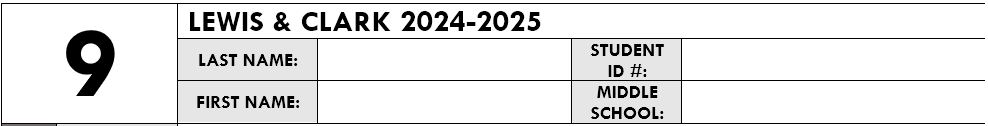 Curie
123456
Sacajawea
Marie
FILLING OUT THE FORM
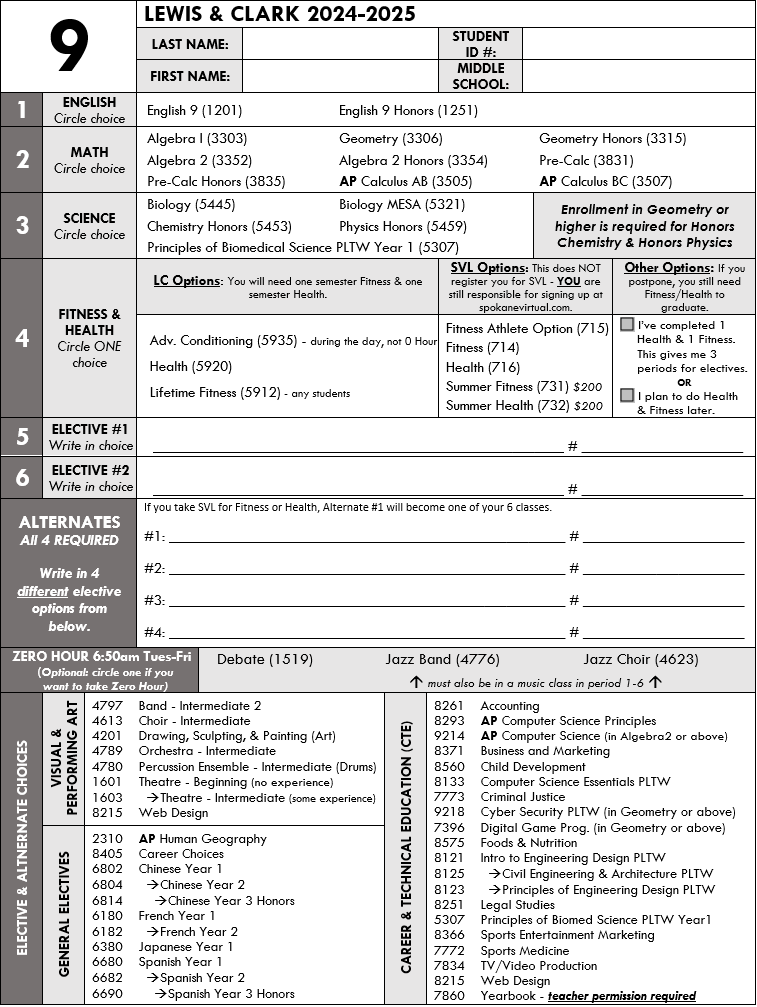 You must fill out items listed 1-6 AND the 4 required alternates. 
Alternates must be different electives from the classes that you listed in 1-6.
Only fill out the optional section if you are choosing to take a zero-hour class.
GRADUATION REQUIREMENTS
ENGLISH OPTIONS4 credits required to graduate
ENGLISH 9Focus on reading, writing, grammar using the Springboard Curriculum
ENGLISH 9 HonorsMore sophisticated reading and writing instruction to prepare for AP at 11th/12th grades
MATH OPTIONS3 credits required, 4 recommended
Algebra 2
Geometry
Algebra
The next step after 8th grade math. If you are earning a C, D, or F in Algebra now, you might want to take Algebra again.
Honors
Algebra 2
Honors
Geometry
After Algebra in 8th grade if you are earning a B or better.
After Geometry in 8th grade if you are earning a B or better.
SCIENCE OPTIONS3 credits required, 4 recommended
MESA BIOLOGY
Same as Biology, but only for girls & students of color. Work with WSU & EWU on special projects.
BIOMEDICAL SCIENCE
Biology taught through the lens of research science with hands-on activities/experiments.
BIOLOGY
Full year of biological plant and animal sciences as a foundation for higher-level science.
HONORS CHEMISTRY
Strongly suggested that you have taken Algebra in middle school with a B or better. Recommended for general interest in science or a focus on biological sciences.
HONORS PHYSICS
Rigorous advanced option, research project class. Strongly suggested that you have taken Algebra in middle school with a B or better. Recommended for a specific interest in math or engineering.
HEALTH/FITNESS.5 health required; 1.5 fitness required
HEALTH
1 semester class on physical and mental health.
FITNESS/ADVANCED CONDITIONING
1 semester class focusing on creating lifetime fitness habits.
SVL
Online options for health and fitness. If you take these classes in SVL, you will open an additional elective period in your schedule.
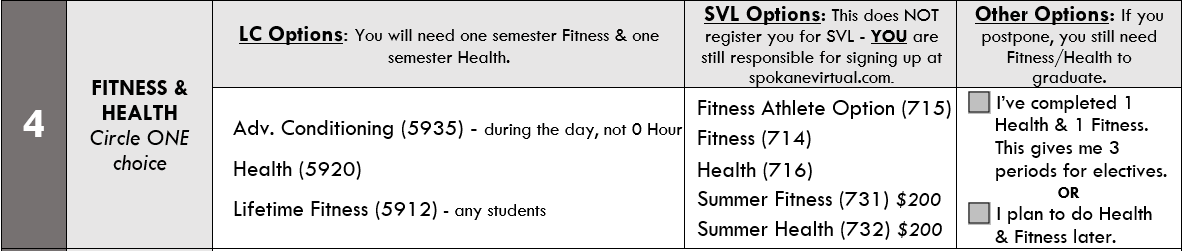 SVL (Online Classes)
SVL is a separate school from LC. If you choose to take an SVL class, you will also need to go online to register. Putting SVL on this form does NOT register you for SVL. (Registration isn’t open yet so keep an eye on the LC News email for updates).
SVL classes require you to be organized and self-motivated. You will need to log in every day and complete assignments in order to earn the credit.
Talk to your parents to see if SVL is right for you. Fall SVL classes are free, Summer SVL classes cost $200!
ELECTIVES
7 required
All Electives are full-year courses, you will not change to a new class at semester.
ELECTIVE 1 & 2
These are the primary electives you want to have. We will do our best to give you these 2 classes.
ALTERNATES
You need to select 4 different Alternates in case we cannot get you in the primary electives (space constraints, schedule conflicts, collapsed classes).
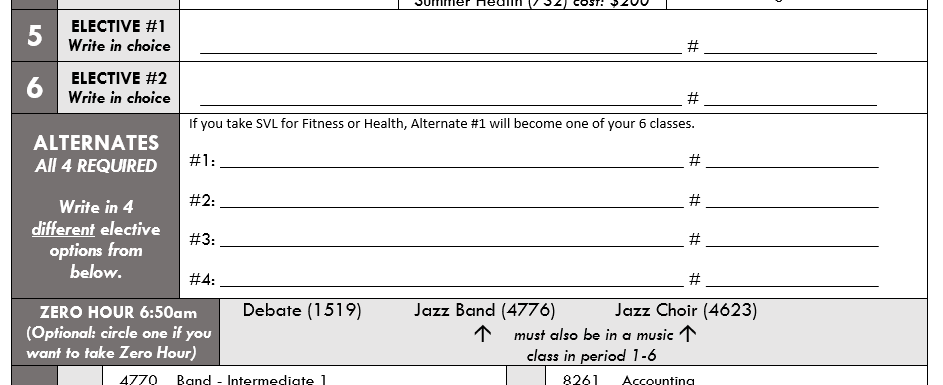 1603
Theatre - Intermediate
5307
Biomedical Sciences
7773
Criminal Justice
Chinese Year 1
6802
Intro to Engineering
ZERO HOUR - OPTIONAL
Only fill in this section if you are planning to take a Zero Hour (6:50am start Tues-Fri) class - circle your choice.
8121
Accounting
8261
CTE ELECTIVES
ART & GENERAL ELECTIVES
REGISTERING IN POWERSCHOOL
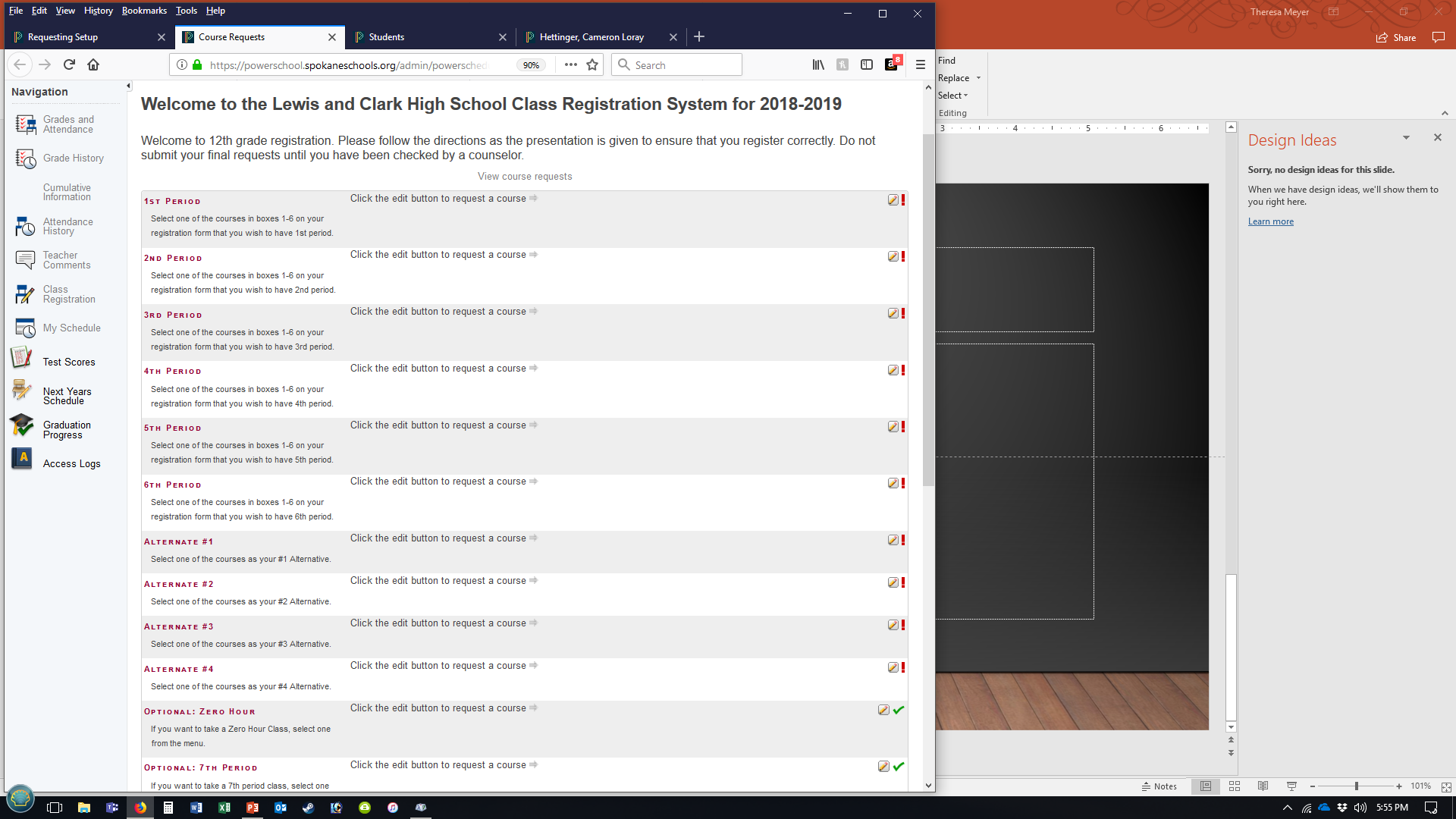 Log into PowerSchool - go into Clever or https://powerschool.spokaneschools.org/public
Click on the Class Registration icon to begin.
When you are done, do NOT close the program - raise your hand to get approved.
ENTERING YOUR DATA
Click on the little pencil icon for each category

Periods 1-6:
Enter your 6 classes in the order they appear on your form. 

Alternates 1-4:
Enter your 4 alternates in the order they appear on your form.

Optional Items:
If you want a Zero Hour and/or SVL - enter it here. Leave these blank if you do not want these classes.
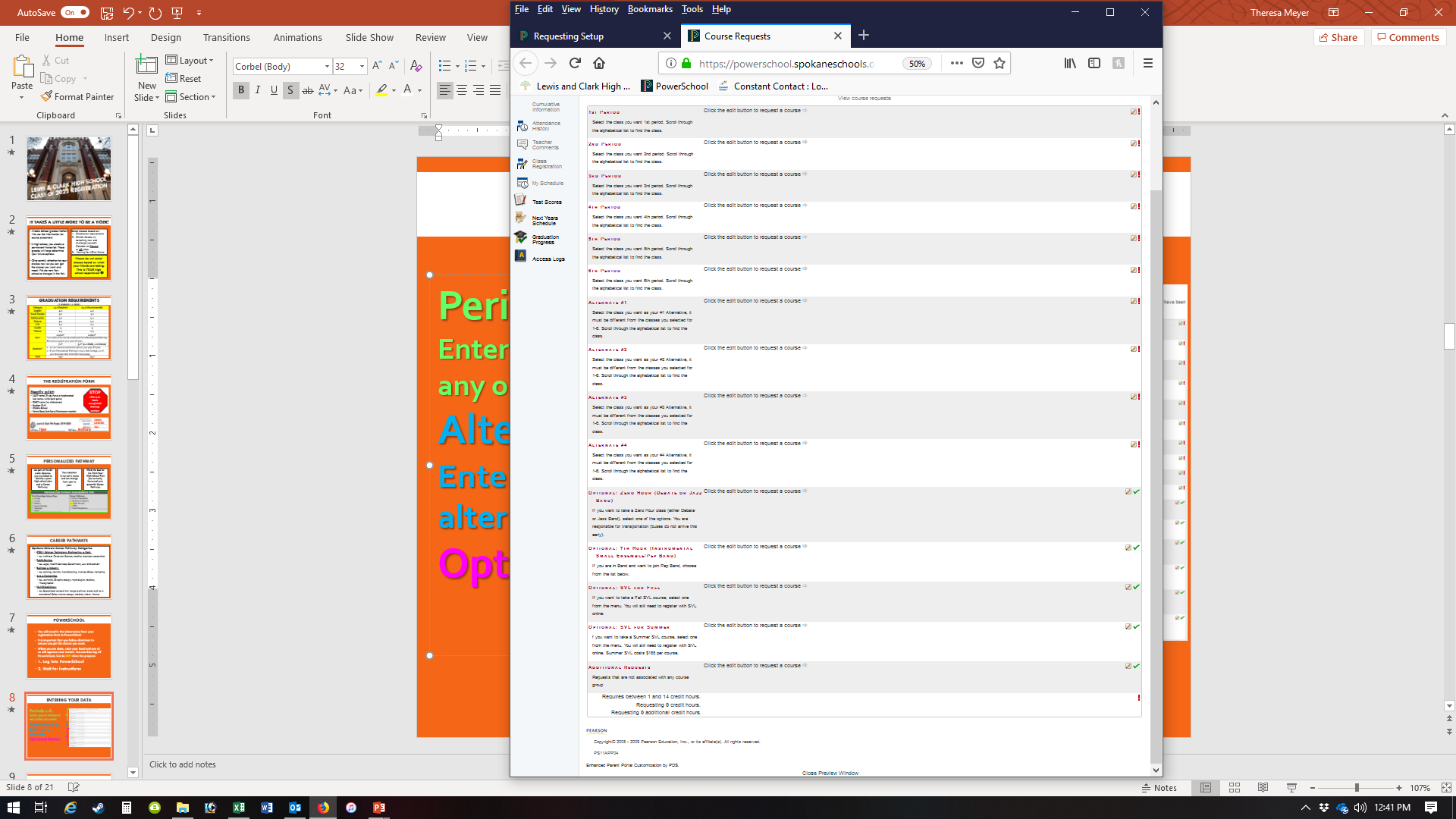 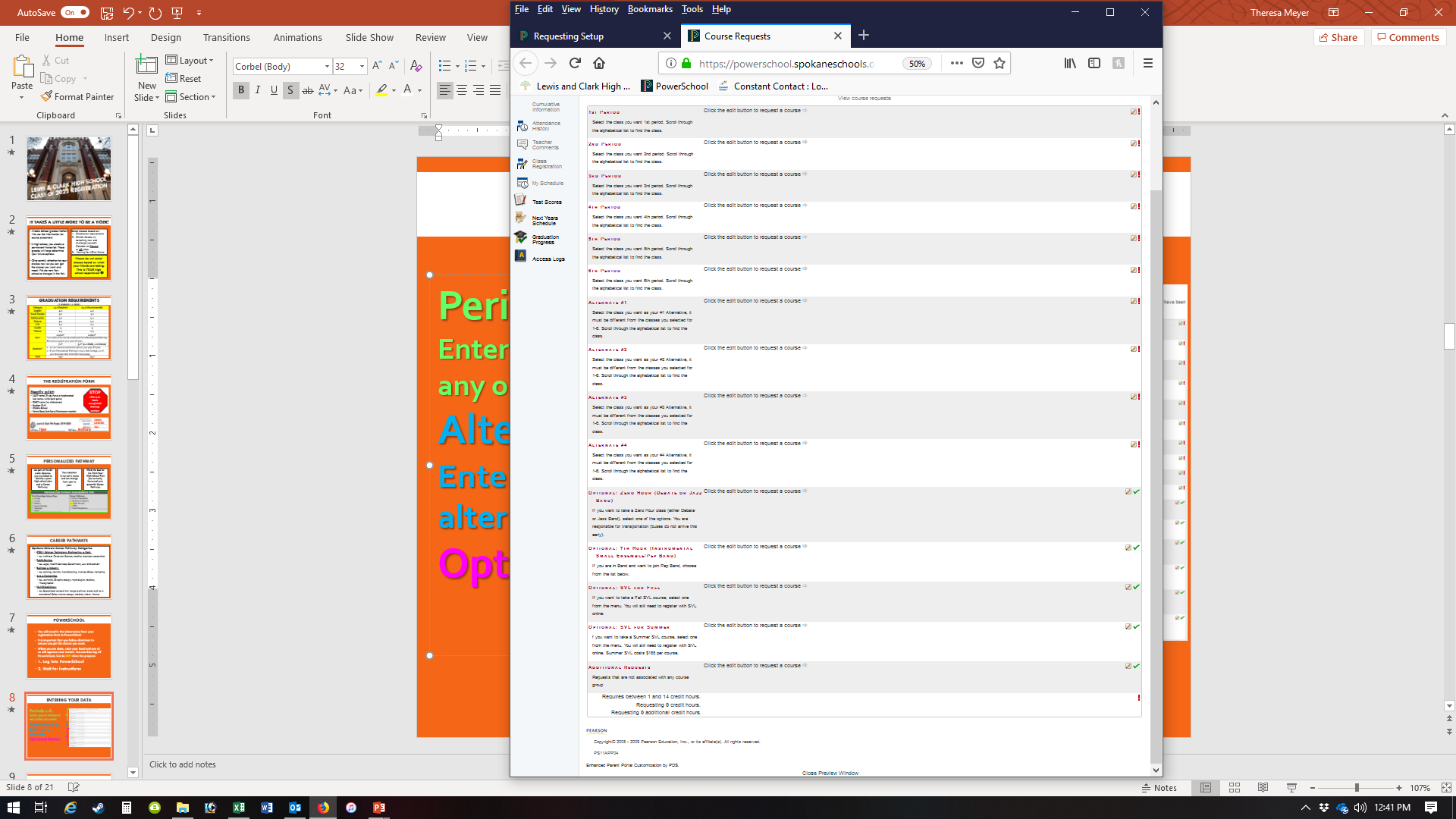 CHOOSING EACH CLASS
For each class, you’ll have a list of all 9th grade classes to choose from in alpha order. 

If the class you want isn’t on the first page, use the numbers on the bottom to navigate to the other classes.
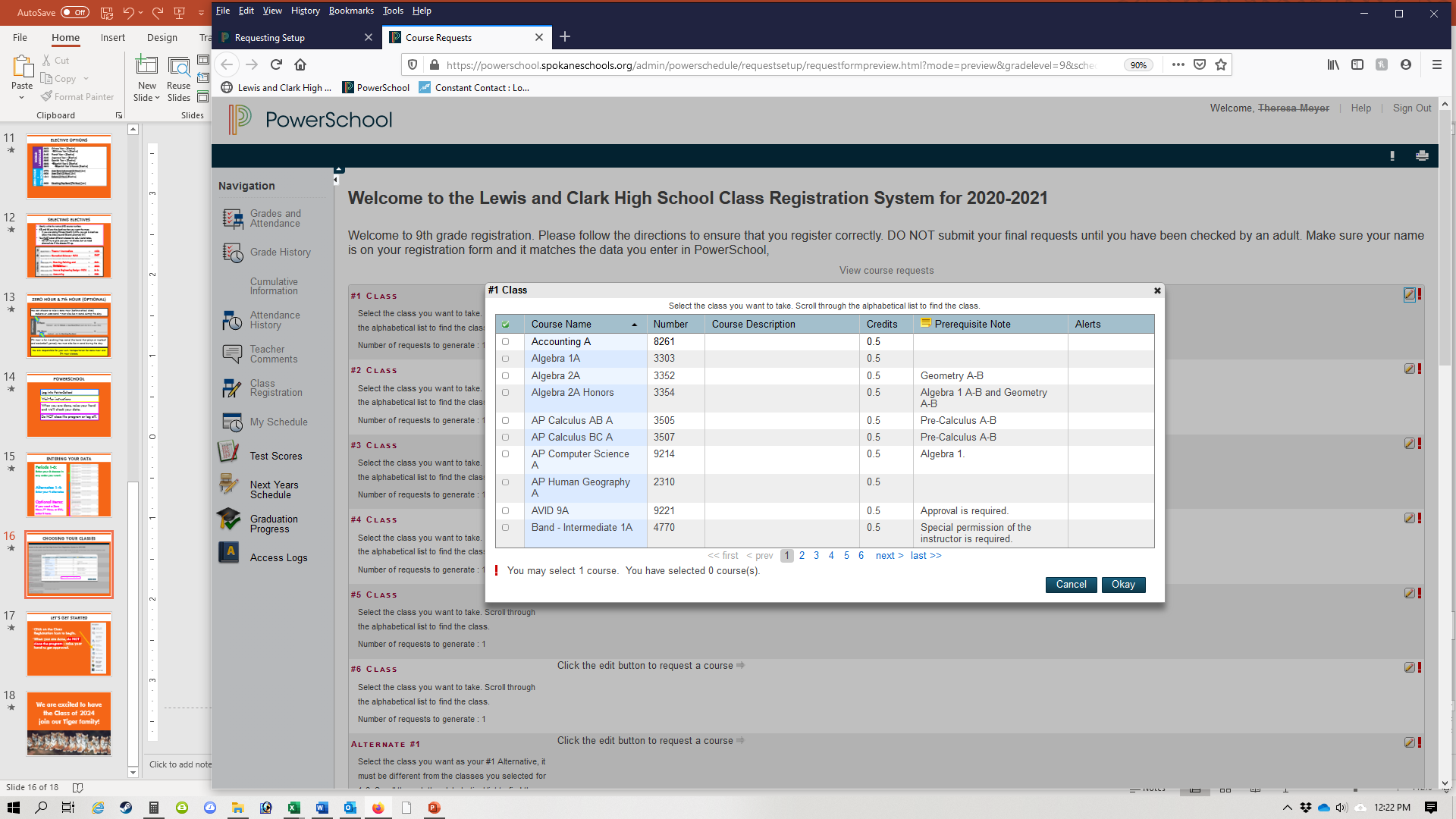 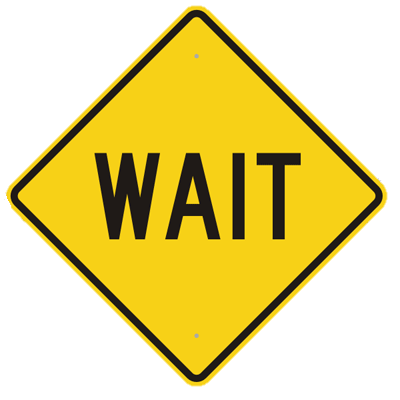 When you are finished:1. Scroll to the bottom 2. Press the SUBMIT button3. Raise your hand We’ll check you off and collect your form. Do NOT shut your laptop down until you are checked off.
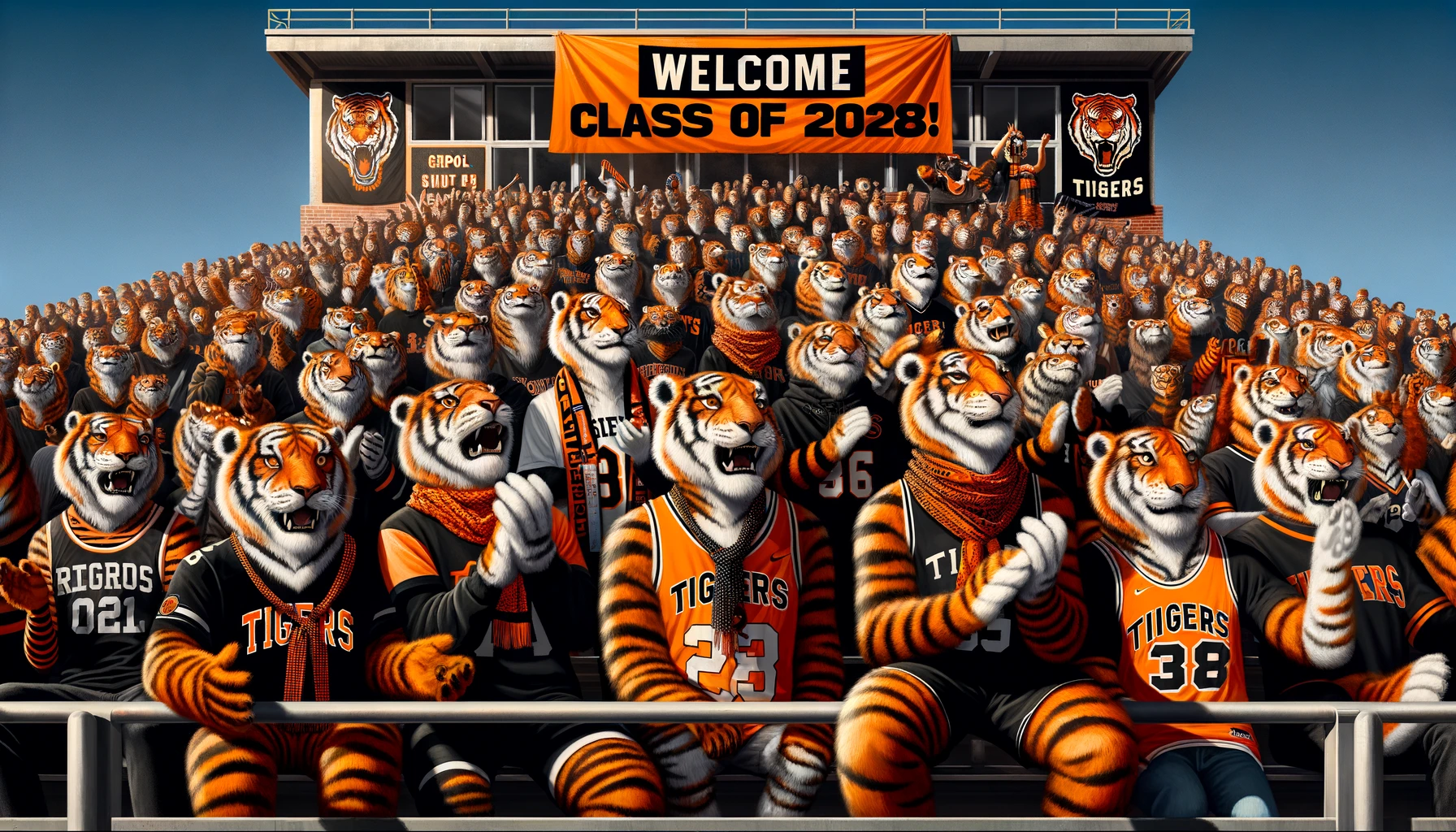 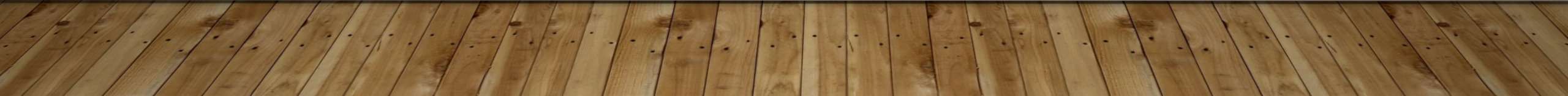